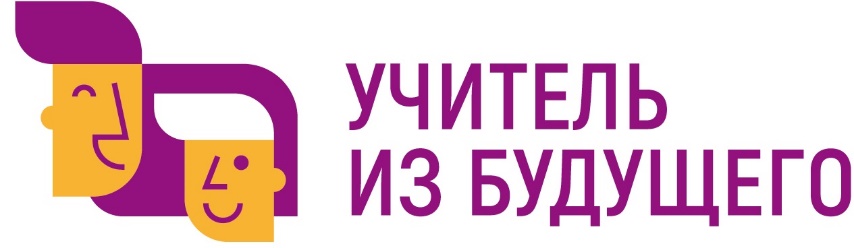 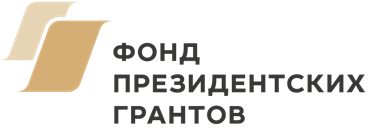 Kitchen Lab
Предметная область:
Английский язык
Название команды: Шрумдирум
ОрганизаторАНО ДПО «Межрегиональный центр 
инновационных технологий в образовании»
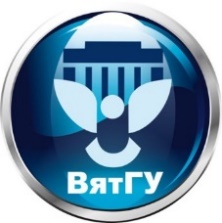 Ключевой партнерФГБОУ ВО «Вятский государственный университет»
Педагогический институт
Команда проекта
Капитан: Карманов Антон Михайлович, 
Участники: Зыкина Лора Романовна, Безденежных Анна Ивановна, Бессонова Ксения Михайловна 
студенты ФГБОУ ВО «Вятский государственный университет», г. Киров


Методист: Сунгурова Ольга Владимировна
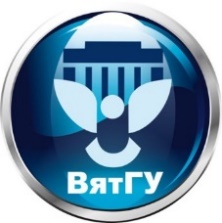 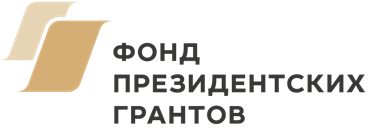 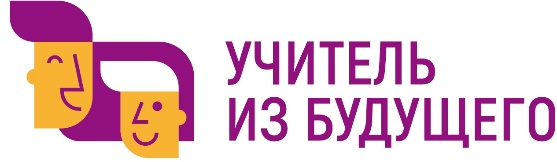 Проблема, которую должен решать проект
Низкий уровень владения учащимися лексическим материалом по теме “Food” и невозможность свободно использовать лексические единицы в речи
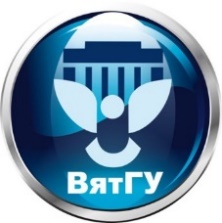 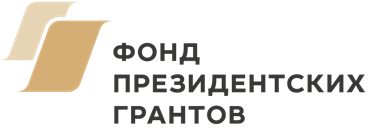 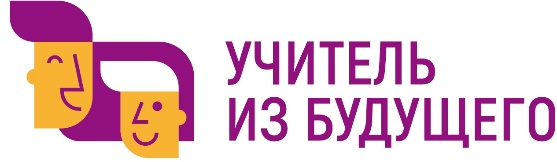 Цель проекта
Актуализация изученного лексического материала в речи учащихся с использованием средств ИКТ
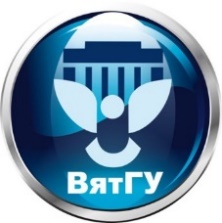 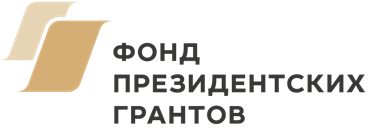 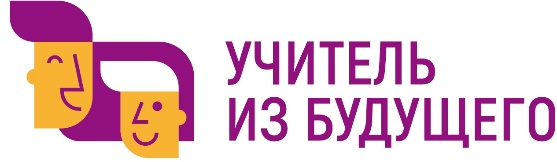 Продукт
Методическое пособие для учителя по организации самостоятельной работы учащихся (съемки видео-рецептов на иностранном языке)
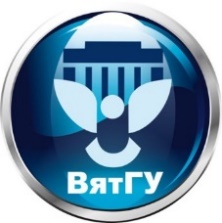 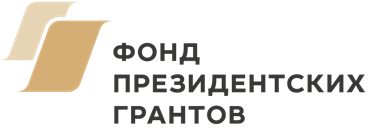 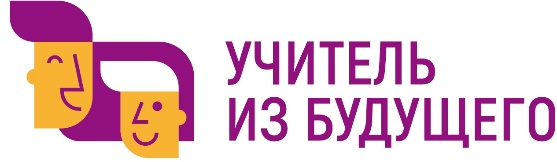